CHỦ ĐỀ 5: 
BÀI HỌC TỪ CUỘC SỐNG
Bài 1
KIẾN VÀ CHIM BỒ CÂU
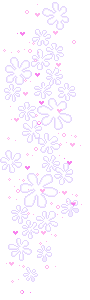 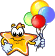 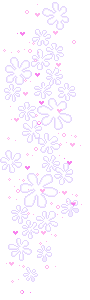 Tiết 1
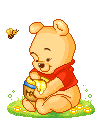 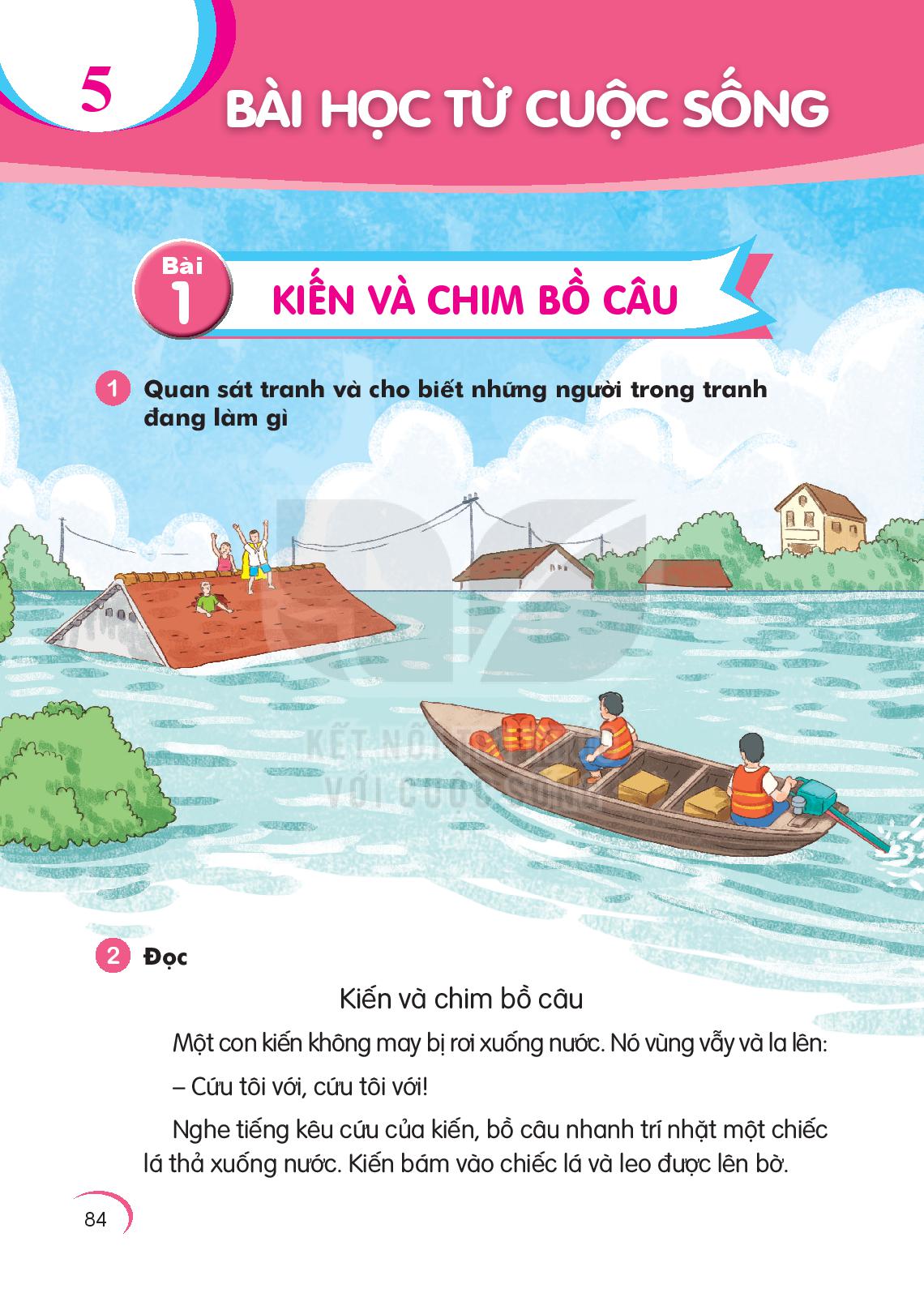 Quan sát tranh và cho biết những người trong tranh 
đang làm gì?
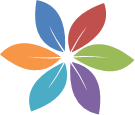 1
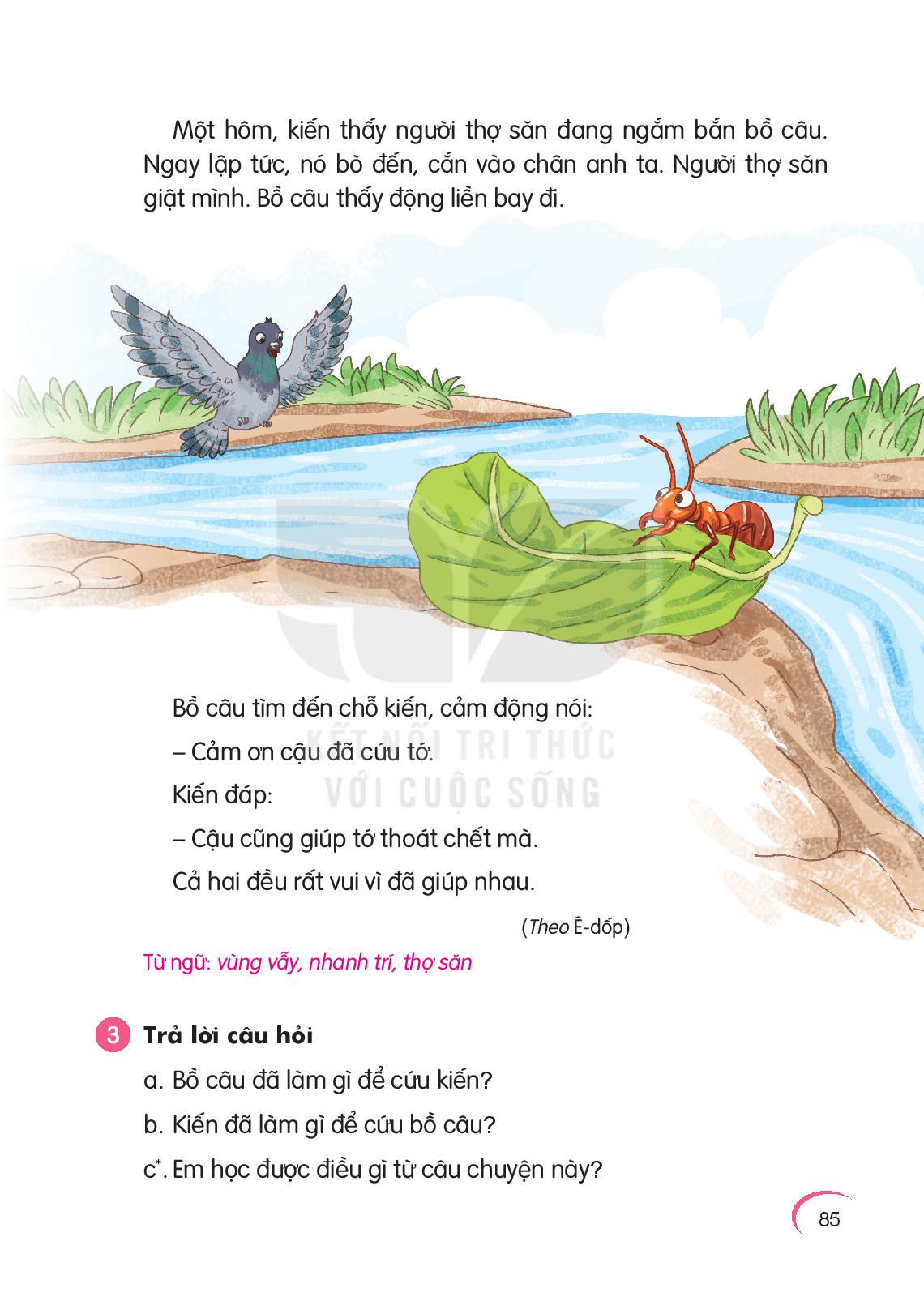 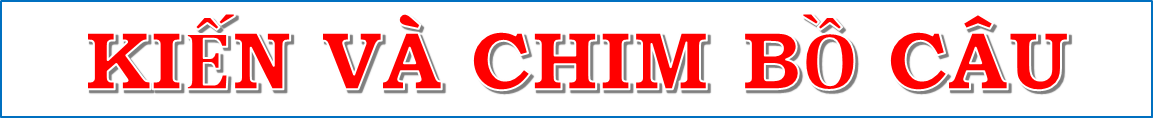 Đọc
Một con kiến không may bị rơi xuống nước. Nó vùng vẫy và la lên:
   - Cứu tôi với, cứu tôi với!
   - Nghe tiếng kêu cứu của kiến, bồ câu nhanh trí nhặt một chiếc lá thả 
xuống nước.    Kiến bám vào chiếc lá và leo được lên bờ. 
   Một hôm, kiến thấy người thợ săn đang ngắm bắn bồ câu. Ngay lập tức,
nó bò đến, cắn vào chân anh ta.    Người thợ săn giật mình.    Bồ câu thấy 
động liền bay đi.
   Bồ câu tìm đến chỗ kiến, cảm động nói:
   - Cảm ơn cậu đã cứu tớ.
   Kiến đáp:
   - Cậu cũng giúp tớ thoát chết mà.
   Cả hai đều rất vui mừng vì đã giúp nhau.
						(Theo Ê-dốp)
10
11
12
13
1
2
3
4
5
6
7
8
9
2
Luyện đọc
vùng vẫy
nhanh trí
giật mình
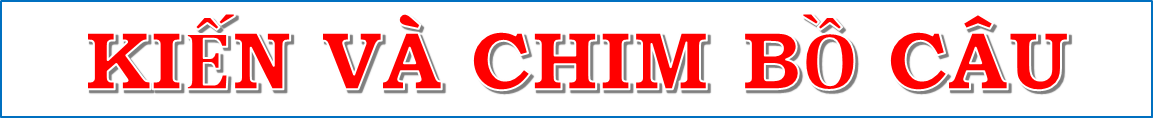 Một con kiến không may bị rơi xuống nước. Nó vùng vẫy và la lên:
   - Cứu tôi với, cứu tôi với!
   - Nghe tiếng kêu cứu của kiến, bồ câu nhanh trí nhặt một chiếc lá thả 
xuống nước.    Kiến bám vào chiếc lá và leo được lên bờ. 
   Một hôm, kiến thấy người thợ săn đang ngắm bắn bồ câu. Ngay lập tức,
nó bò đến, cắn vào chân anh ta.    Người thợ săn giật mình.    Bồ câu thấy 
động liền bay đi.
   Bồ câu tìm đến chỗ kiến, cảm động nói:
   - Cảm ơn cậu đã cứu tớ.
   Kiến đáp:
   - Cậu cũng giúp tớ thoát chết mà.
   Cả hai đều rất vui mừng vì đã giúp nhau.
						(Theo Ê-dốp)
10
11
12
13
1
2
3
4
5
6
7
8
9
Luyện đọc
Nghe tiếng kêu cứu của kiến, bồ câu nhanh trí nhặt một chiếc lá thả xuống nước.
Ngay lập tức, nó bò đến, cắn vào chân anh ta.
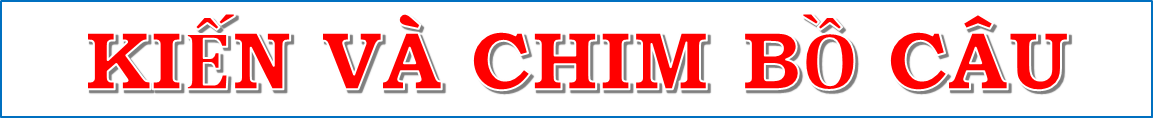 Một con kiến không may bị rơi xuống nước. Nó vùng vẫy và la lên:
   - Cứu tôi với, cứu tôi với!
   - Nghe tiếng kêu cứu của kiến, bồ câu nhanh trí nhặt một chiếc lá thả 
xuống nước. Kiến bám vào chiếc lá và leo được lên bờ. 
   Một hôm, kiến thấy người thợ săn đang ngắm bắn bồ câu. Ngay lập tức,
nó bò đến, cắn vào chân anh ta. Người thợ săn giật mình. Bồ câu thấy 
động liền bay đi.
   Bồ câu tìm đến chỗ kiến, cảm động nói:
   - Cảm ơn cậu đã cứu tớ.
   Kiến đáp:
   - Cậu cũng giúp tớ thoát chết mà.
   Cả hai đều rất vui mừng vì đã giúp nhau.
						(Theo Ê-dốp)
1
2
3
hoạt động liên tiếp để thoát
khỏi một tình trạng nào đó.
vùng vẫy
suy nghĩ nhanh, ứng phó 
nhanh.
nhanh trí
người chuyên làm nghề săn
bắt thú rừng và chim.
thợ săn
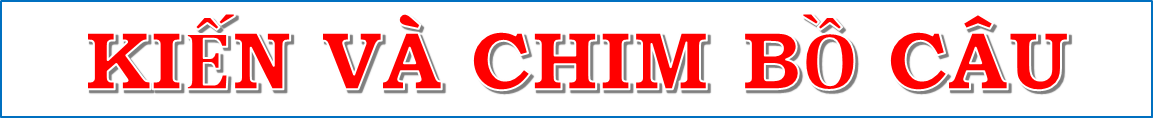 Một con kiến không may bị rơi xuống nước. Nó vùng vẫy và la lên:
   - Cứu tôi với, cứu tôi với!
   - Nghe tiếng kêu cứu của kiến, bồ câu nhanh trí nhặt một chiếc lá thả 
xuống nước. Kiến bám vào chiếc lá và leo được lên bờ. 
   Một hôm, kiến thấy người thợ săn đang ngắm bắn bồ câu. Ngay lập tức,
nó bò đến, cắn vào chân anh ta. Người thợ săn giật mình. Bồ câu thấy 
động liền bay đi.
   Bồ câu tìm đến chỗ kiến, cảm động nói:
   - Cảm ơn cậu đã cứu tớ.
   Kiến đáp:
   - Cậu cũng giúp tớ thoát chết mà.
   Cả hai đều rất vui mừng vì đã giúp nhau.
						(Theo Ê-dốp)
1
2
3
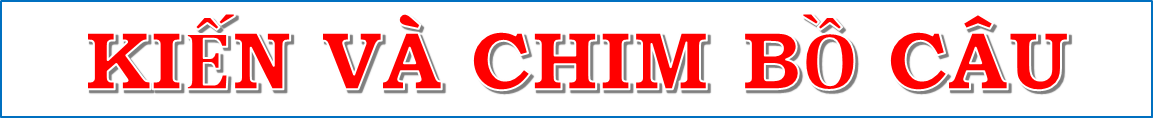 Một con kiến không may bị rơi xuống nước. Nó vùng vẫy và la lên:
   - Cứu tôi với, cứu tôi với!
   - Nghe tiếng kêu cứu của kiến, bồ câu nhanh trí nhặt một chiếc lá thả 
xuống nước. Kiến bám vào chiếc lá và leo được lên bờ. 
   Một hôm, kiến thấy người thợ săn đang ngắm bắn bồ câu. Ngay lập tức,
nó bò đến, cắn vào chân anh ta. Người thợ săn giật mình. Bồ câu thấy 
động liền bay đi.
   Bồ câu tìm đến chỗ kiến, cảm động nói:
   - Cảm ơn cậu đã cứu tớ.
   Kiến đáp:
   - Cậu cũng giúp tớ thoát chết mà.
   Cả hai đều rất vui mừng vì đã giúp nhau.
						(Theo Ê-dốp)
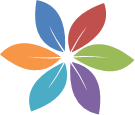 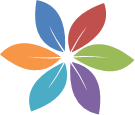 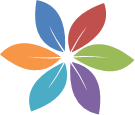 Nhận xét – Dặn dò
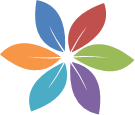 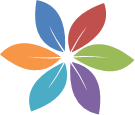 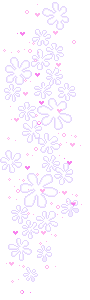 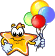 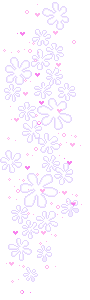 Tiết 2
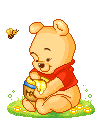 c) Em học được điều gì từ câu 
chuyện này?
Trả lời câu hỏi
b) Kiến đã làm gì để cứu bồ câu?
a) Bồ câu đã làm gì để cứu kiến?
Bồ câu nhanh trí nhặt một chếc lá thả
xuống nước để cứu kiến.
Trong cuộc sống cần giúp đỡ nhau, 
nhất là khi người khác gặp khó khăn,
hoạn nạn.
Kiến bò đến cắn vào chân người thợ 
săn.
3
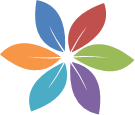 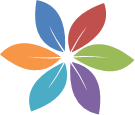 Viết vào vở câu trả lời cho câu hỏi b ở mục 3
Kiến bò đến chỗ người thợ săn và cắn 
vào chân anh ta.
Kiến bò đến chỗ người thợ săn và …
4
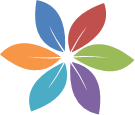 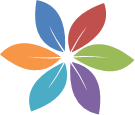 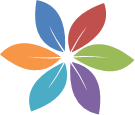 Nhận xét – Dặn dò
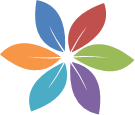 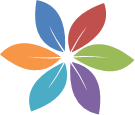 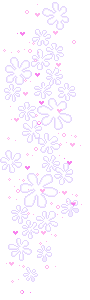 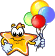 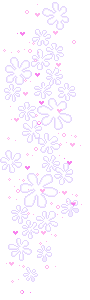 Tiết 3
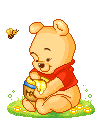 Chọn từ ngữ để hoàn thiện câu và viết câu vào vở.
giật mình		nhanh trí 	cảm động
	   giúp nhau		cứu
cảm động
nhanh trí
Nam ……………. nghĩ ngay ra lời giải cho câu đố.
5
b. Ông kể cho em nghe một câu chuyện
…………………
Lắng nghe câu chuyện Kiến và chim bồ câu.
6
Kể lại câu chuyện Kiến và chim bồ câu.
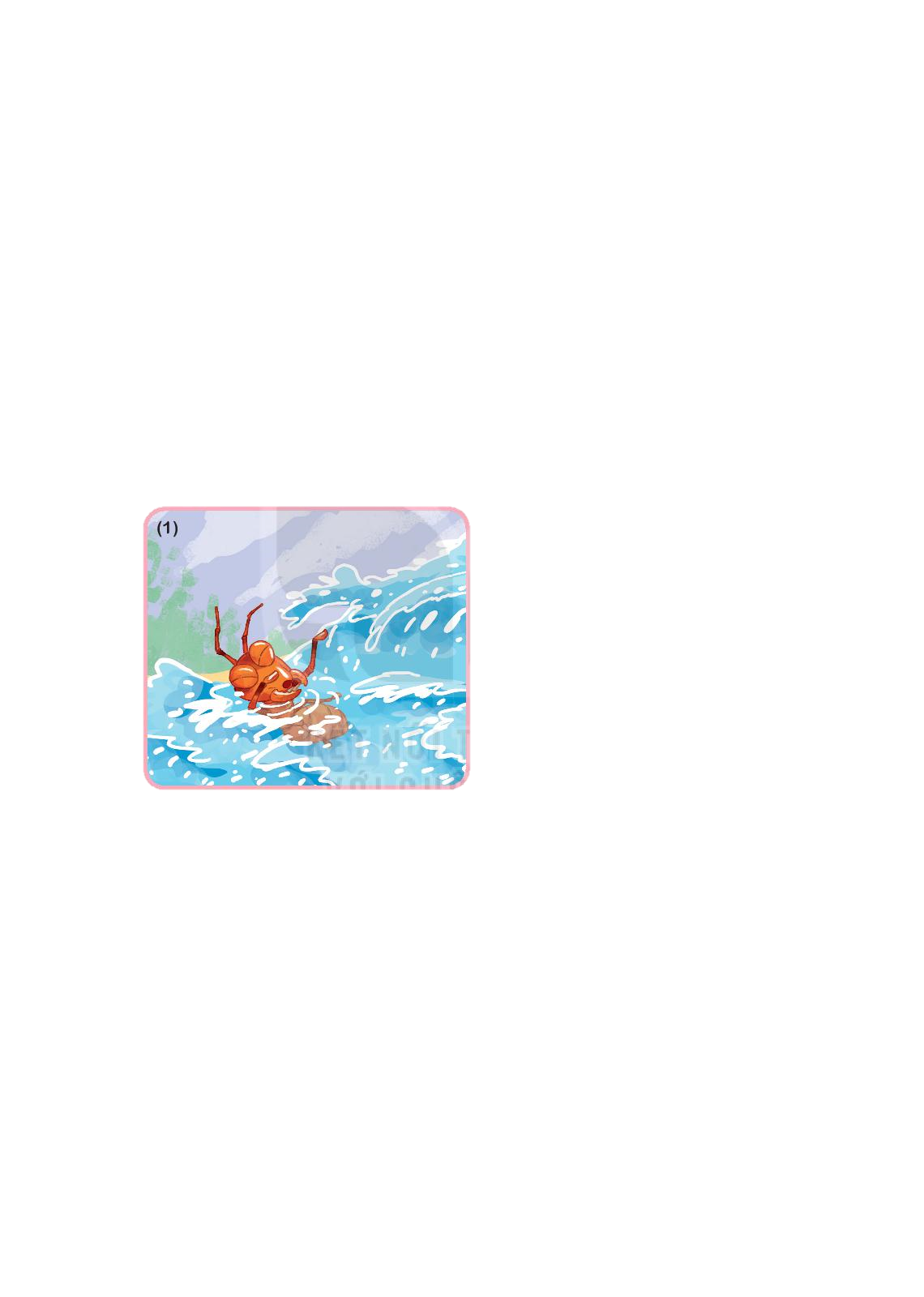 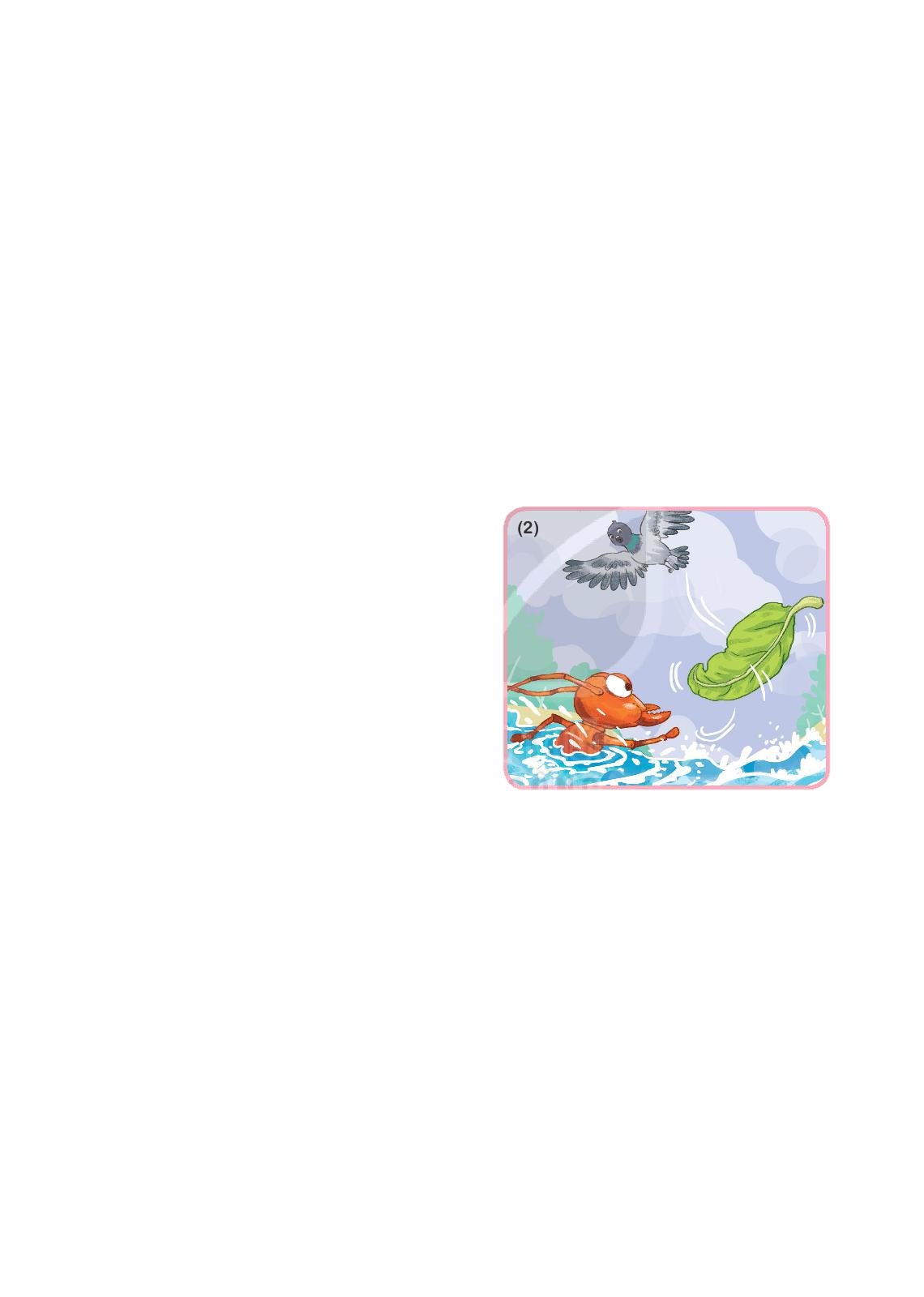 Một con kiến (...)
Nghe tiếng kêu cứu (...)
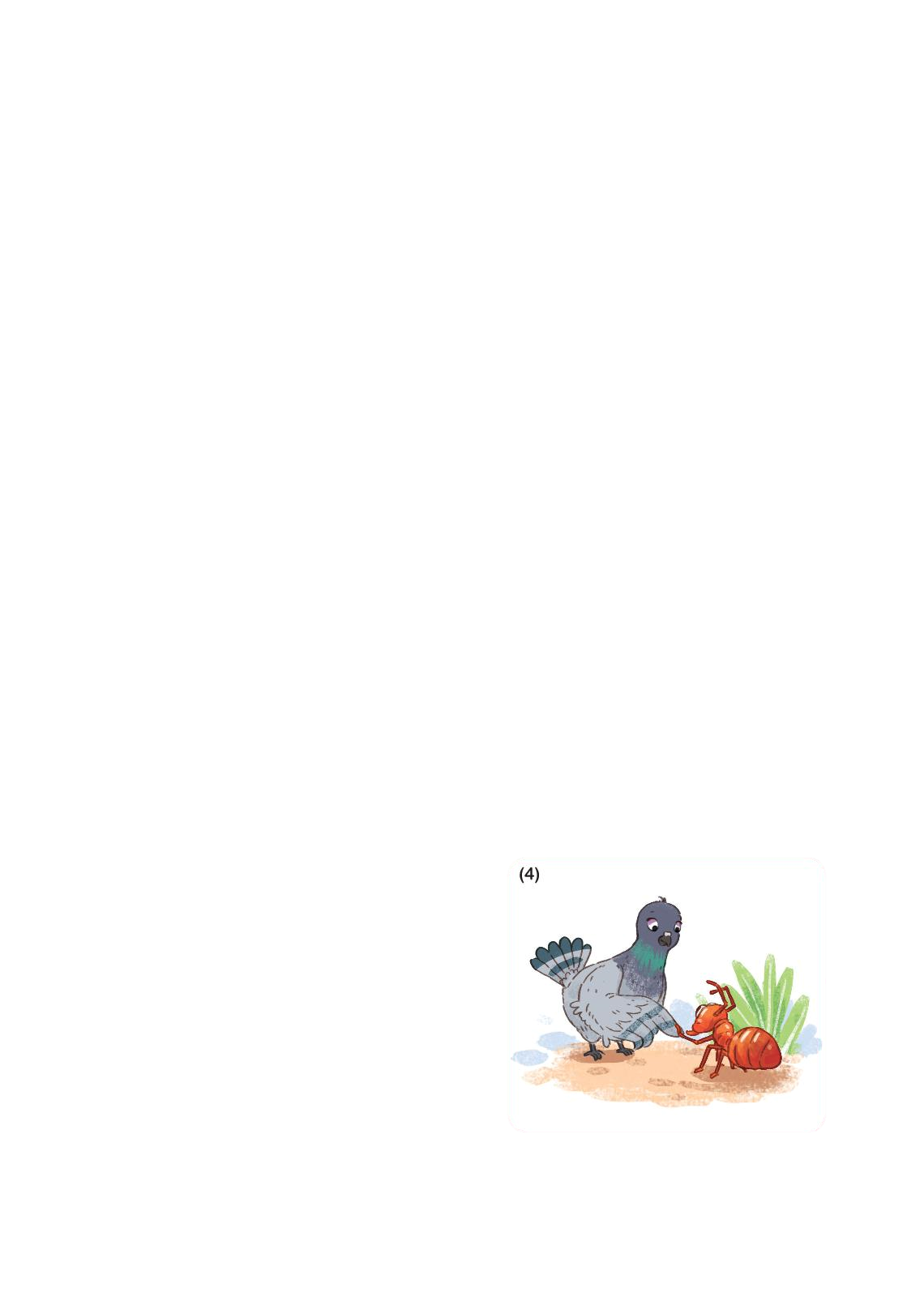 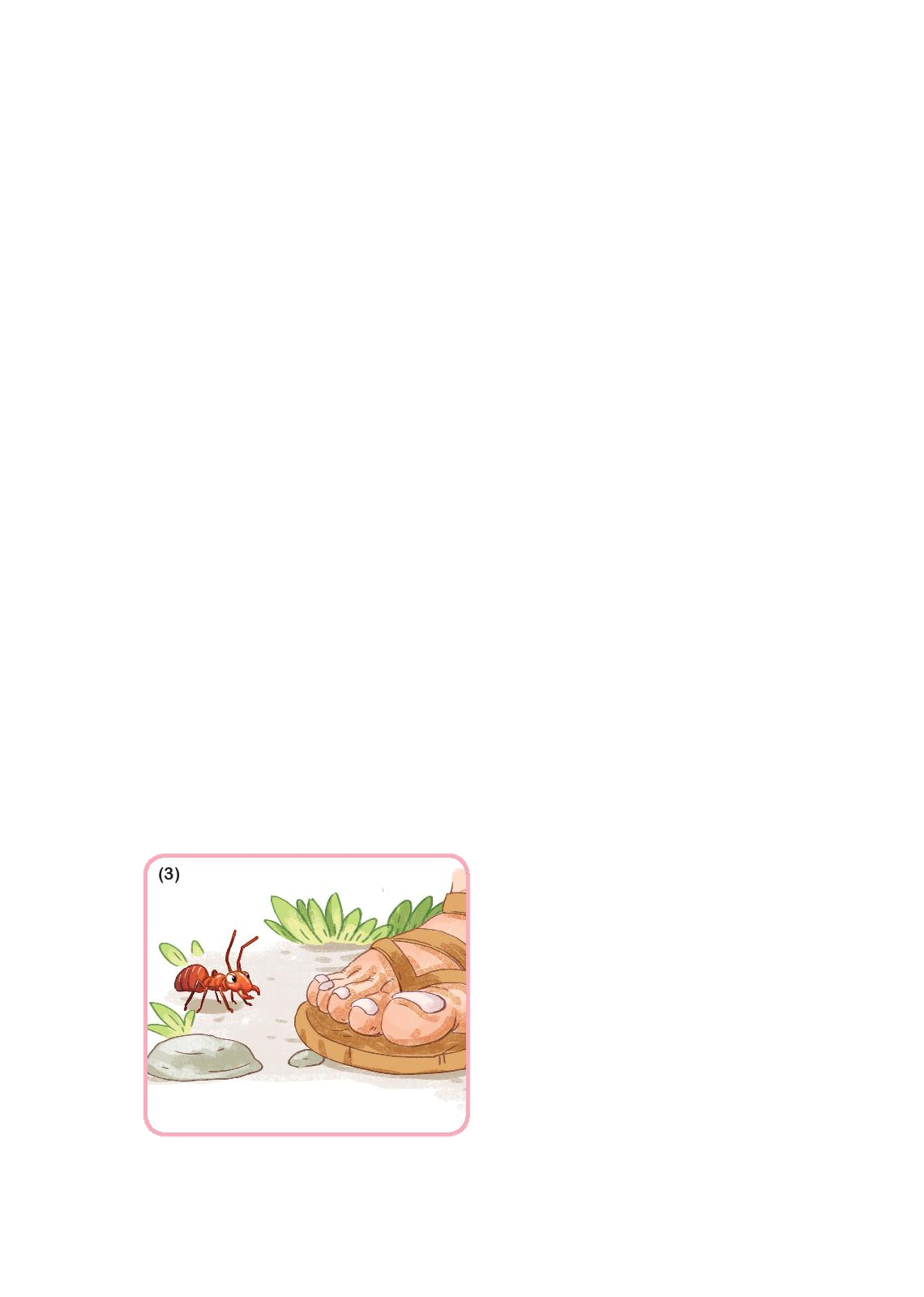 6
Một hôm kiến thấy (...)
Bồ câu tìm đến chỗ kiến (...)
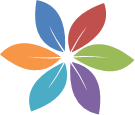 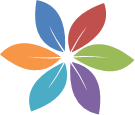 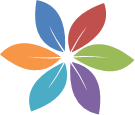 Nhận xét – Dặn dò
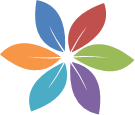 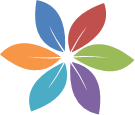 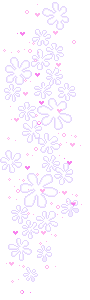 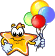 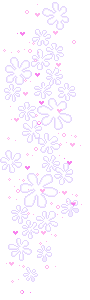 Tiết 4
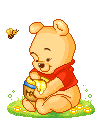 Nghe viết
Nghe tiếng kêu cứu của kiến, 
bồ câu nhanh trí nhặt chiếc lá thả xuống nước. Kiến bám vào chiếc 
lá và leo được lên bờ.
7
Tìm trong hoặc ngoài bài đọc Kiến và chim bồ câu từ ngữ có tiếng chứa vần ăn, ăng, oat, oăt.
Một con kiến không may bị rơi xuống nước. Nó vùng vẫy và la lên:
   - Cứu tôi với, cứu tôi với!
   - Nghe tiếng kêu cứu của kiến, bồ câu nhanh trí nhặt một chiếc lá thả 
xuống nước. Kiến bám vào chiếc lá và leo được lên bờ. 
   Một hôm, kiến thấy người thợ săn đang ngắm bắn bồ câu. Ngay lập tức,
nó bò đến, cắn vào chân anh ta. Người thợ săn giật mình. Bồ câu thấy 
động liền bay đi.
   Bồ câu tìm đến chỗ kiến, cảm động nói:
   - Cảm ơn cậu đã cứu tớ.
   Kiến đáp:
   - Cậu cũng giúp tớ thoát chết mà.
   Cả hai đều rất vui mừng vì đã giúp nhau.
						(Theo Ê-dốp)
8
Quan sát tranh và dùng từ ngữ trong khung để nói: Việc làm của người thợ săn là đúng hay sai? Vì sao?
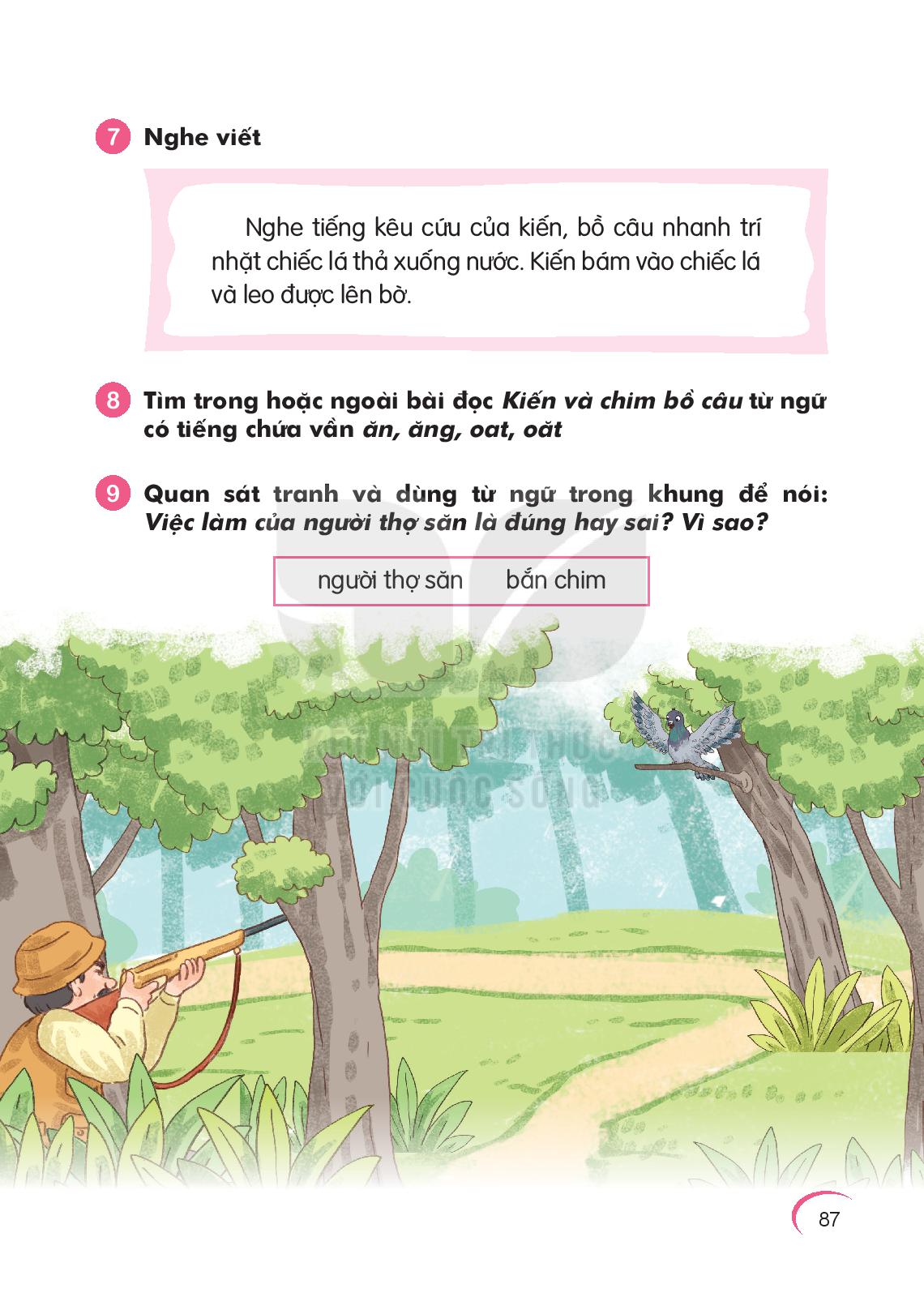 người thợ săn	bắn chim
9
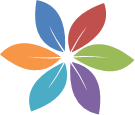 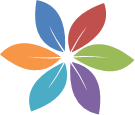 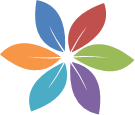 Nhận xét – Dặn dò
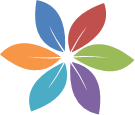 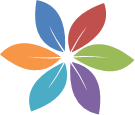